Máme rádi Česko
2.B
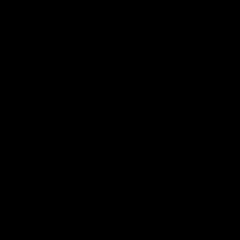 Kolo 1.
Kolo 2.
Jaká firma sídlící v Karlovarském kraji vyrábí převážně housle a strunné nástroje a v jakém městě/vesnici se nachází?
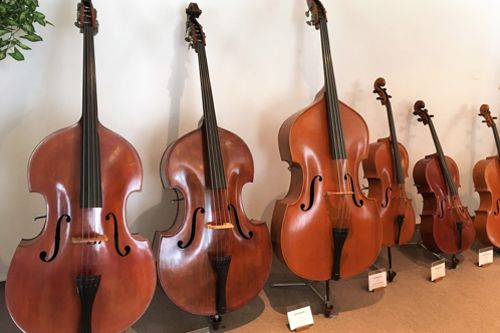 STRUNAL,
LUBY U CHEBU
1. Kolo
Ve kterém městě sídlí firma GUMOTEX? Firma vyrábí převážně nafukovací čluny.
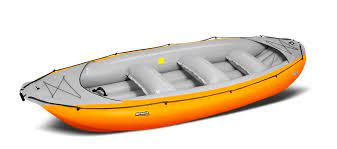 V BŘECLAVI
1. Kolo
Jak se nazývá jedna ze dvou českých přečerpávacích vodních elektráren v pohoří Hrubý?
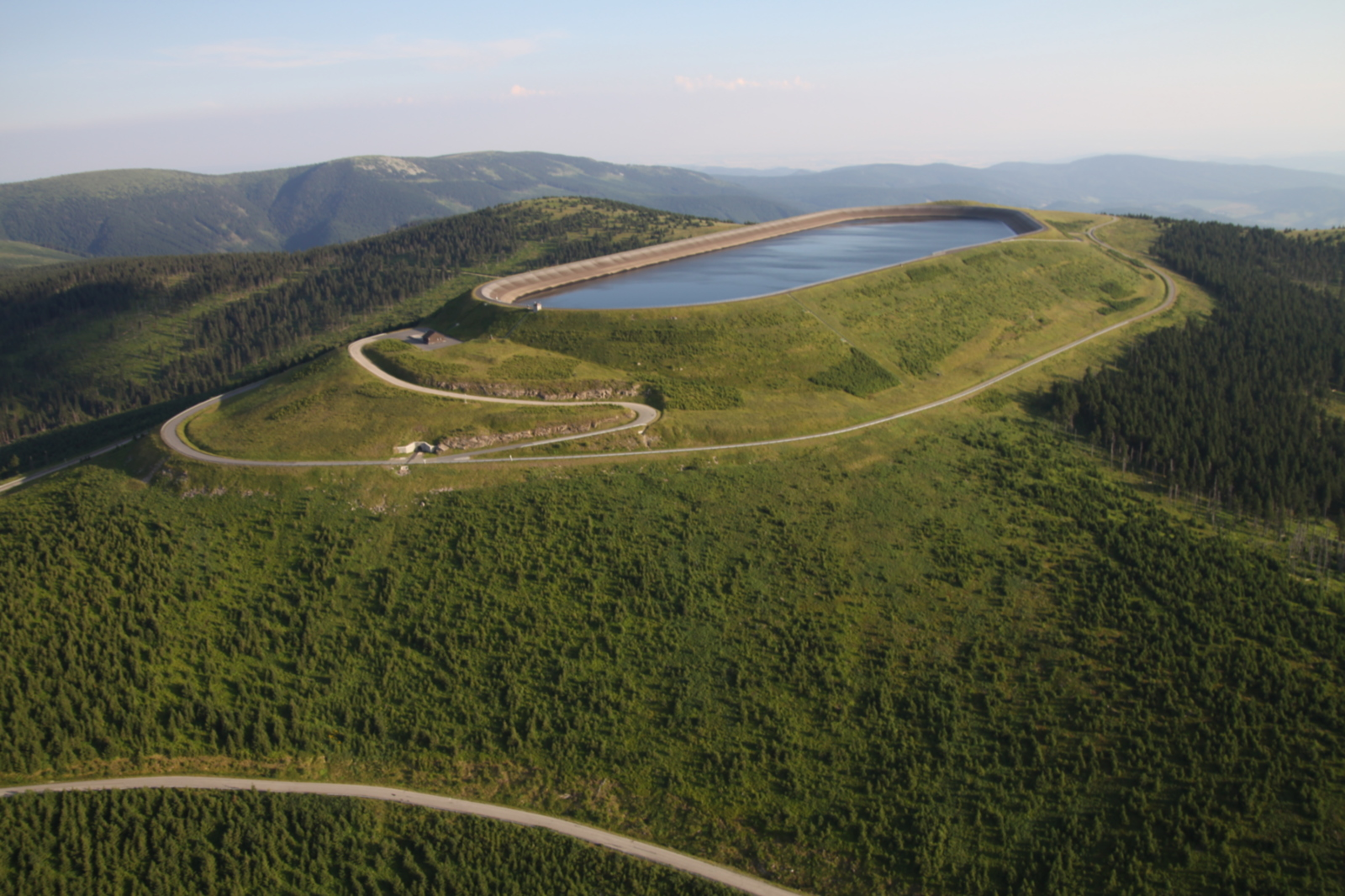 DLOUHÉ STRÁNĚ
1. Kolo
Jaké firma sídlící v Karlovarském kraji vyrábí převážně dechové nástroje?
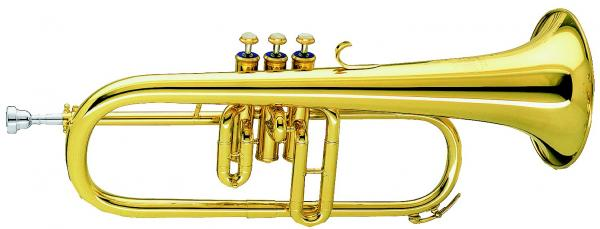 AMATI
1. Kolo
Jaký cukrářský výrobek se vyrábí ve městě blízko Kopřivnice? Nad městem se nachází Trúba.
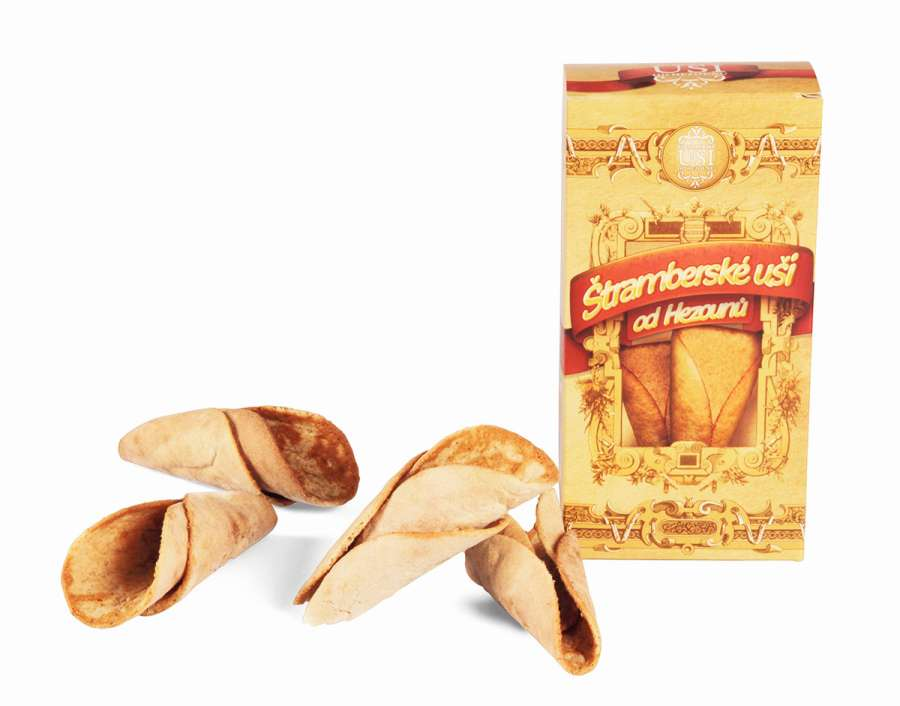 ŠTRAMBERSKÉ UŠI
1. Kolo
Jmenuj alespoň 2 města, kde má škoda pobočku.
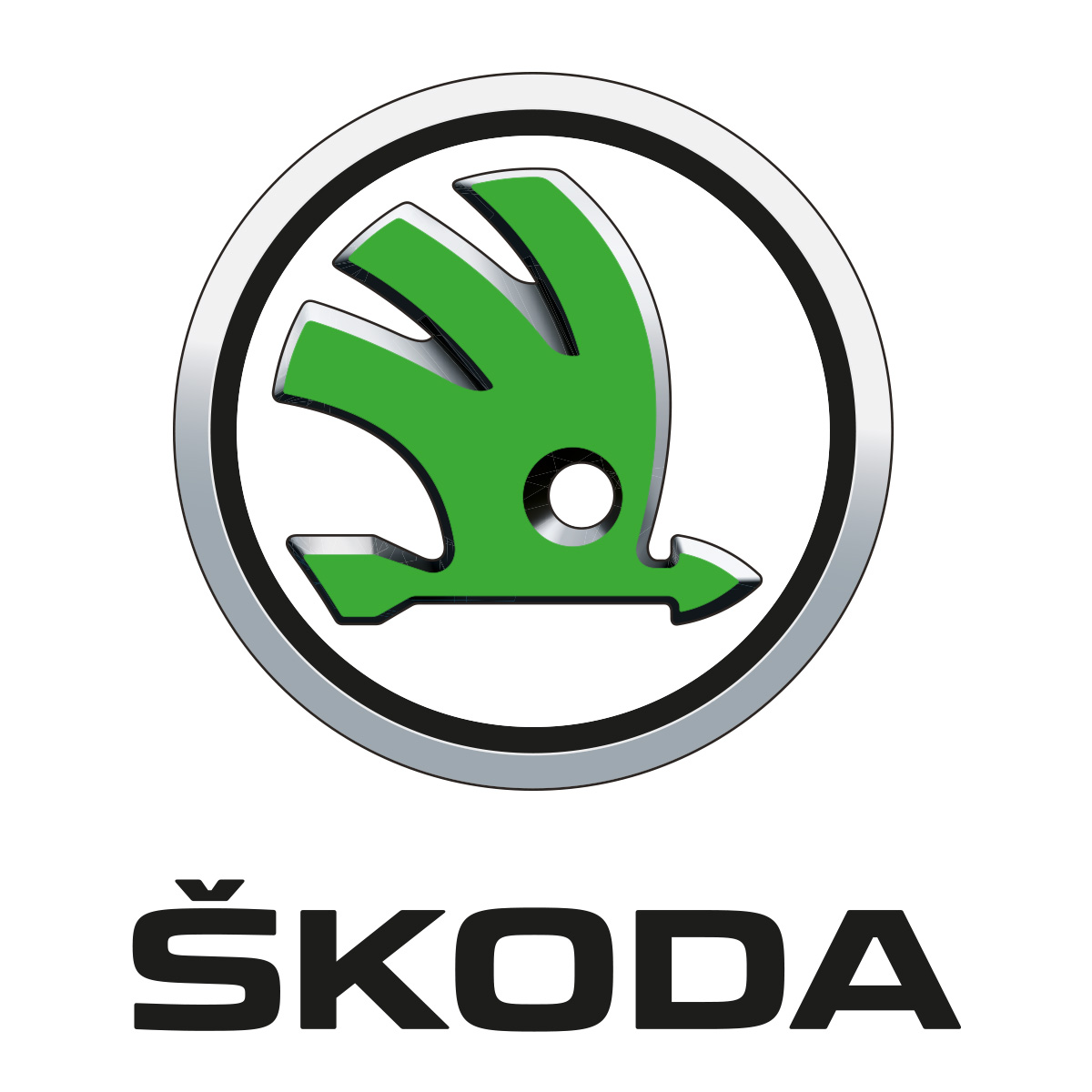 MLADÁ BOLESLAV, PLZEŇ, KVASINY, VRCHLABÍ
1. Kolo
Uveďte 3 lázeňská města v Karlovarském kraji, která patří do tzv. lázeňského trojúhelníku.
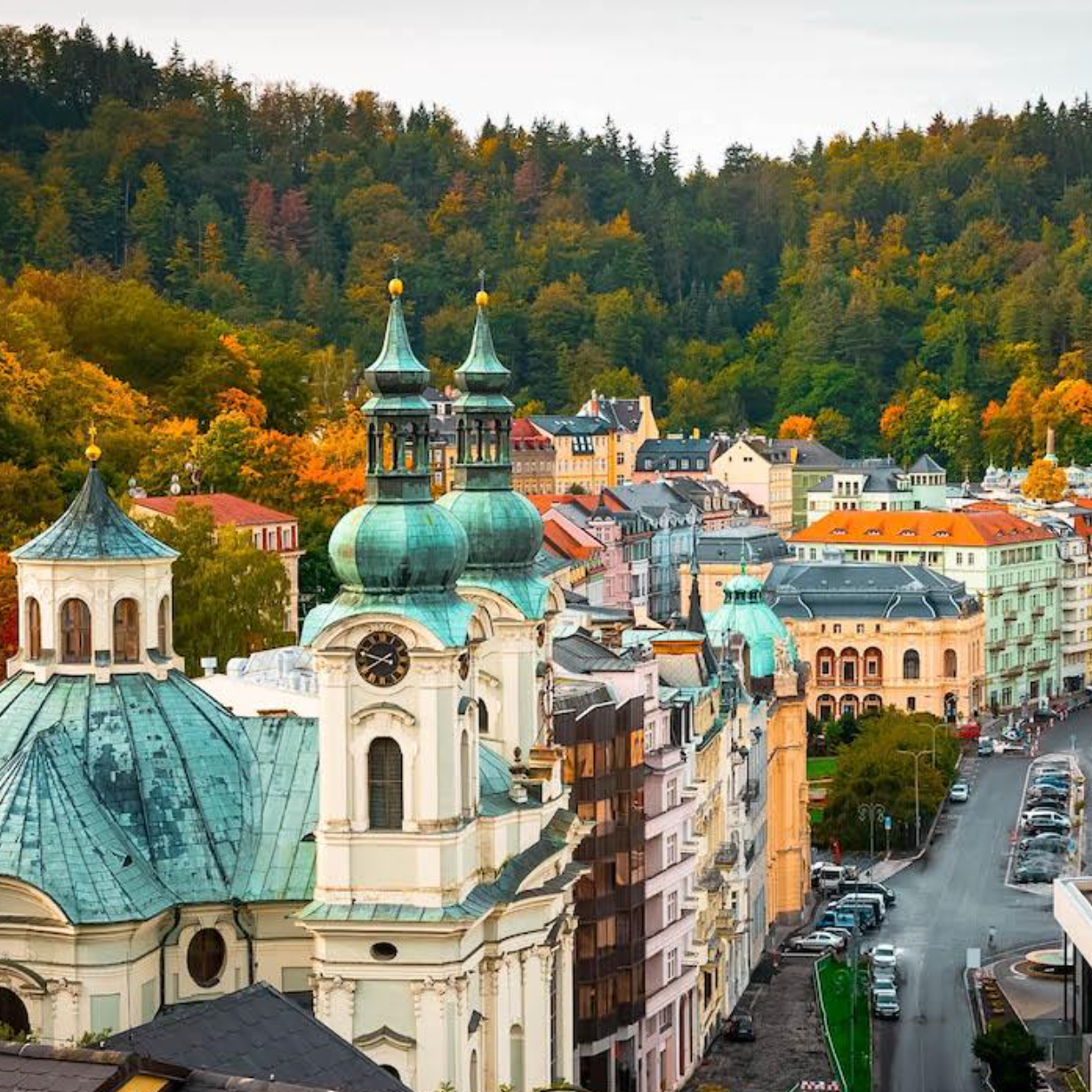 KARLOVY VARY, MARIÁNSKÉ LÁZNĚ, FRANTIŠKOVI LÁZNĚ
1. Kolo
Jaký hrad se nachází v oblasti Slavkovský les? Byl vystavěn ve 13. století ve stejnojmenné obci.
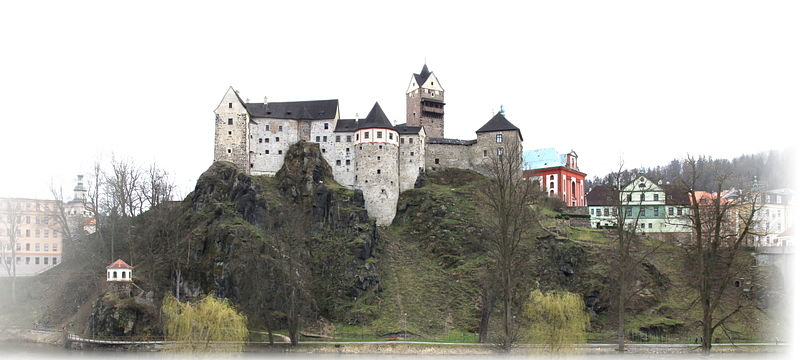 LOKET
https://www.gml.cz/studenti/xrocek/geography/loket.zip
1. Kolo
Jak se nazývá prvorepubliková vila, postavena ve funkcionalistickém stylu podle plánu Ludwiga Miese van der Rohe?
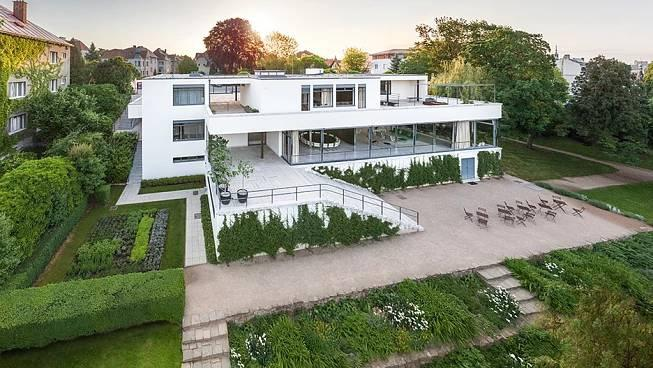 VILA TUGENDHAT
1. Kolo
V jakém kraji a jakém distriktu se nachází Telč?
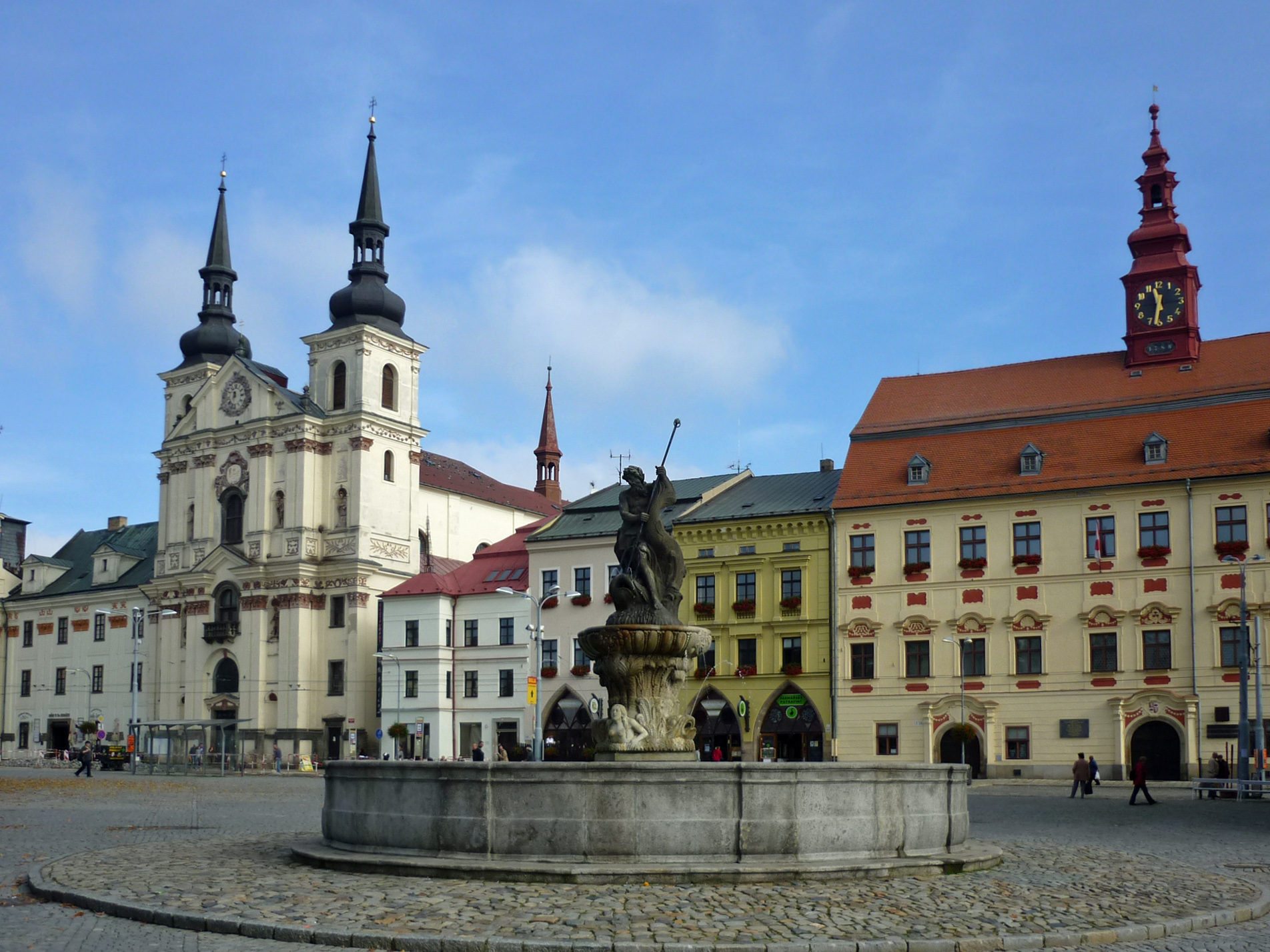 KRAJ VYSOČINA, 
JIHLAVSKÝ DISTRIKT
1. Kolo
Jaká je nejvyšší hora na Moravě s nadmořskou výškou 1491?
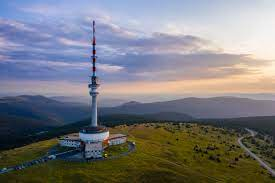 PRADĚD
1. Kolo
Co vyrábí firma Explosia a.s. a v jakém kraji sídlí?
PLASTICKÉ TRHAVINY (SEMTEX), PARDUBICKÝ KRAJ
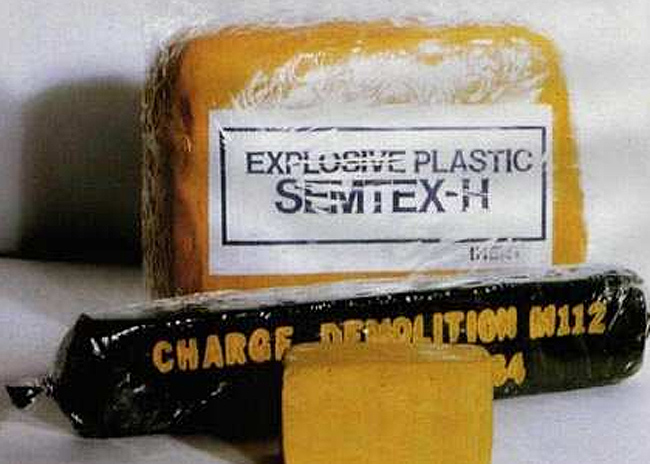 1. Kolo
Jaký je nejvyšší vrchol Moravskoslezských Beskyd?
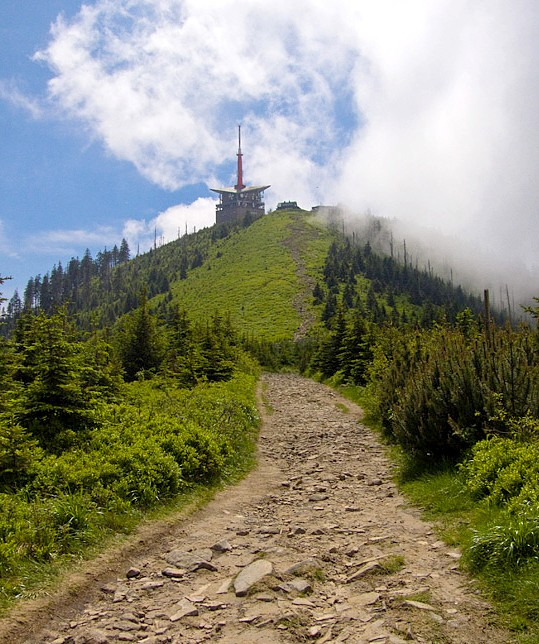 LYSÁ HORA
1. Kolo
V jakém kraji se nachází (rozměrově) největší propast ČR a jak se nazývá?
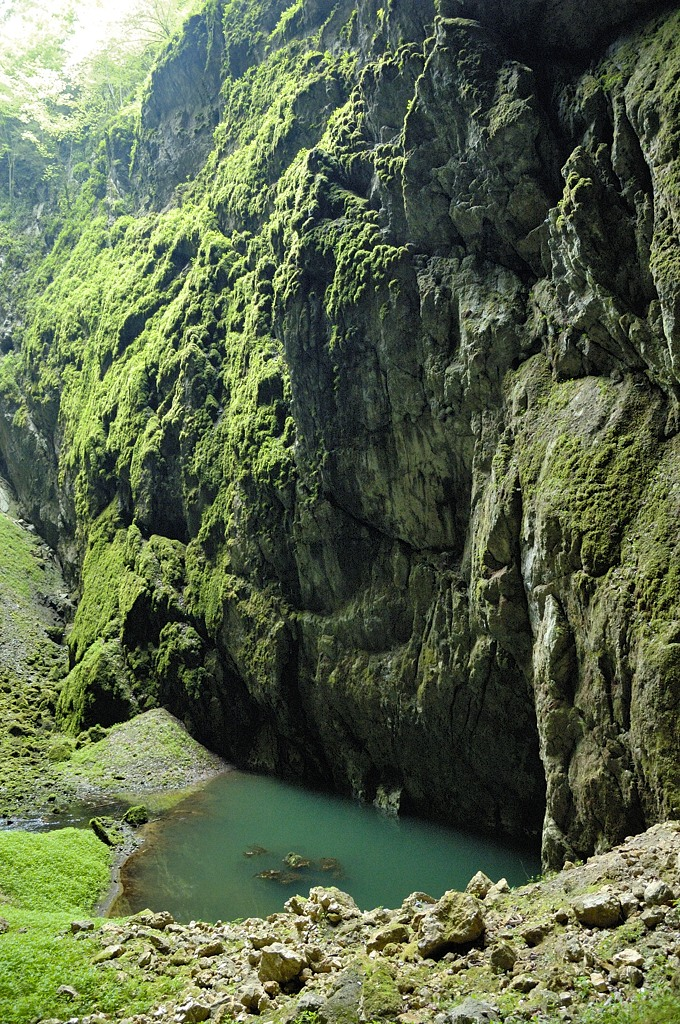 V JIHOMORAVSKÉM KRAJI, PROPAST MACOCHA
1. Kolo
Na jakém hradě se natáčely pohádky Korunní princ a Princezna se zlatou hvězdou na čele? Hrad se nachází ve stejnojmenné obci a CHKO.
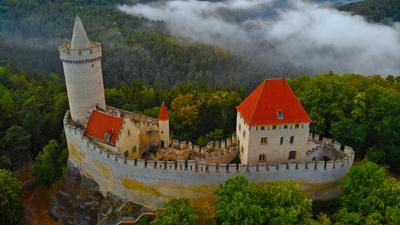 KOKOŘÍN
https://www.gml.cz/studenti/xrocek/geography/kokorin.zip
1. Kolo
Ve kterém kraji se nachází nejhlubší místo v ČR?
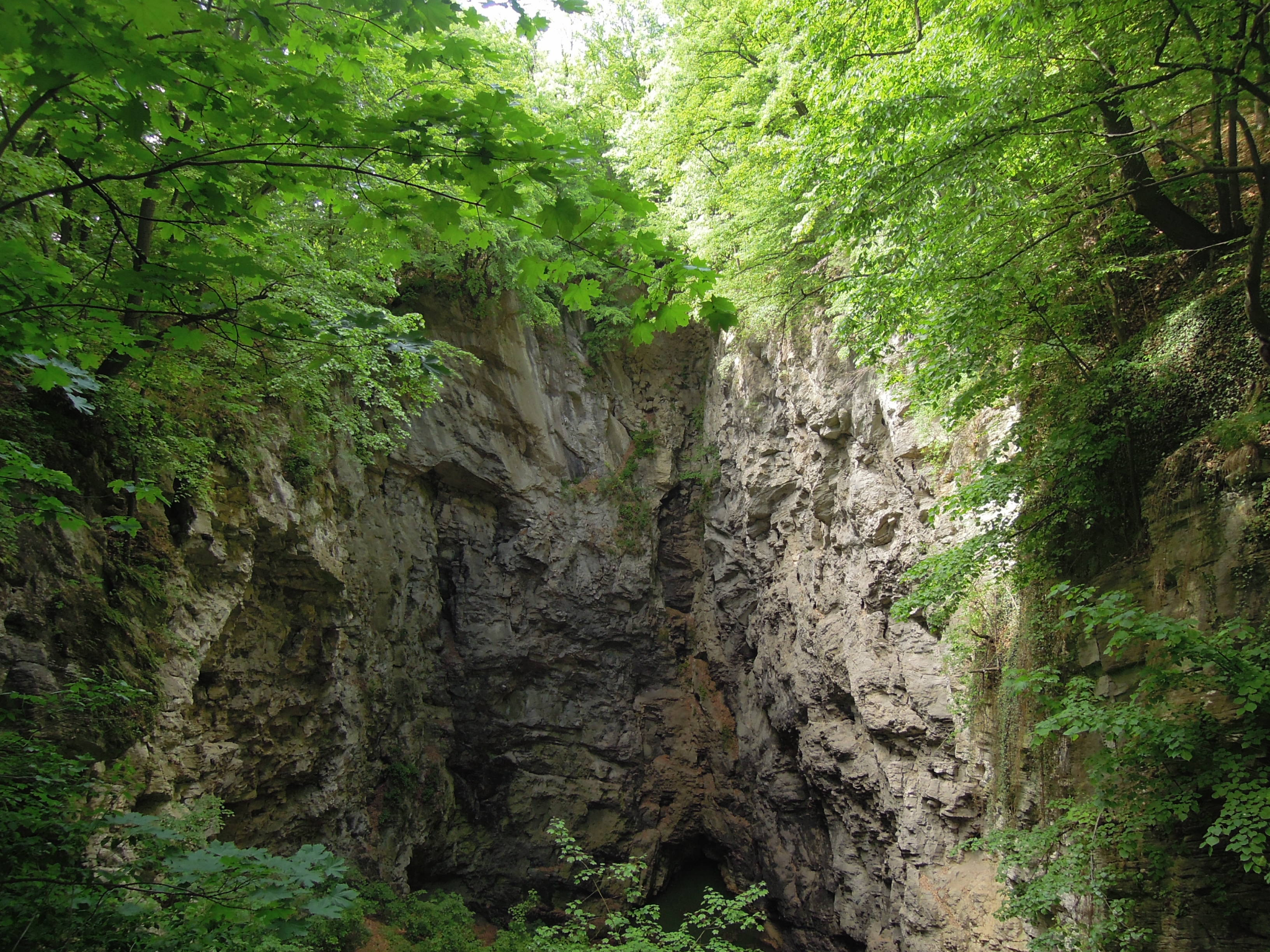 OLOMOUCKÝ KRAJ
Hranická propast
1. Kolo
Jaké řeky protékají Plzní a v jakou řeku se stékají?
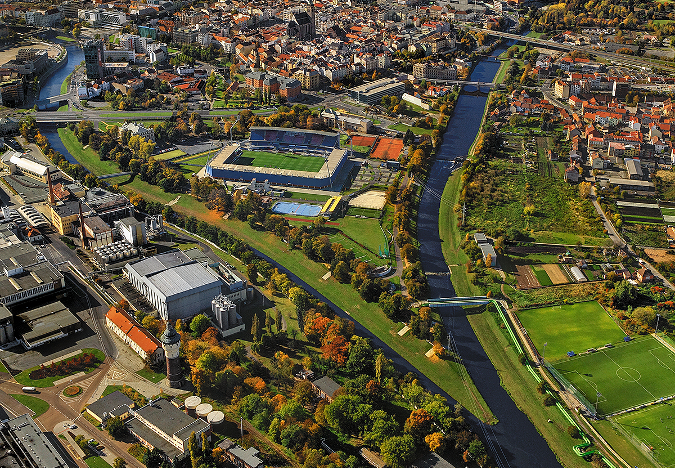 MŽE, RADBUZA, ÚHLAVA, ÚSLAVA  -> BEROUNKA
1. Kolo
Jaká je nejvyšší hora České republiky a jakou má nadmořskou výšku?
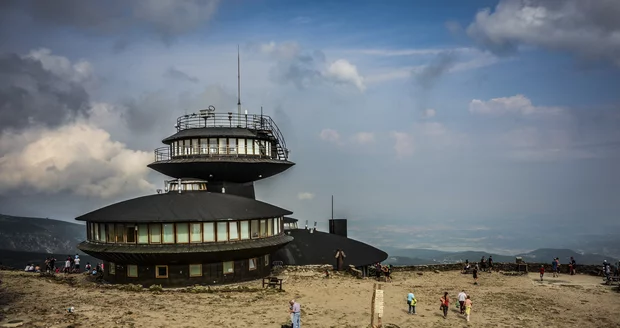 SNĚŽKA,
1603 m. n. m.
1. Kolo
Jaký hrad má dvě věže jménem Baba a Panna?
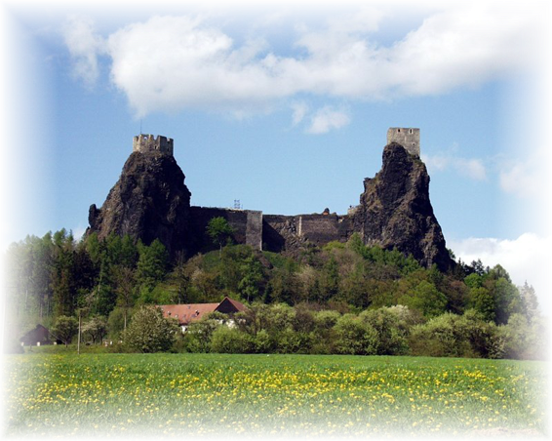 HRAD TROSKY
1. Kolo
V jakém městě se vyrábí Bohemia sekt?
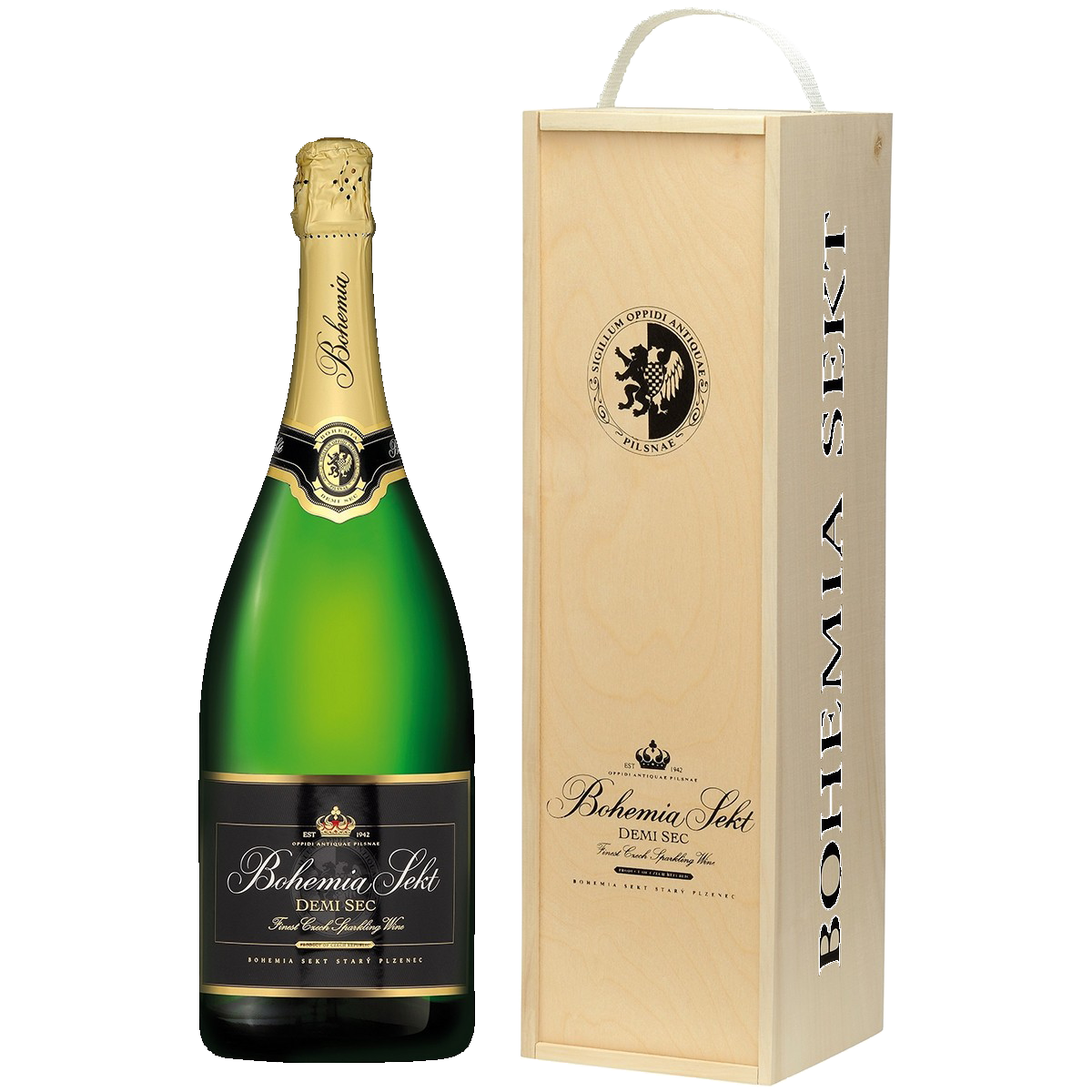 STARÝ PLZENEC
1. Kolo
V jakém městě a kraji je biatlonová aréna z obrázku?
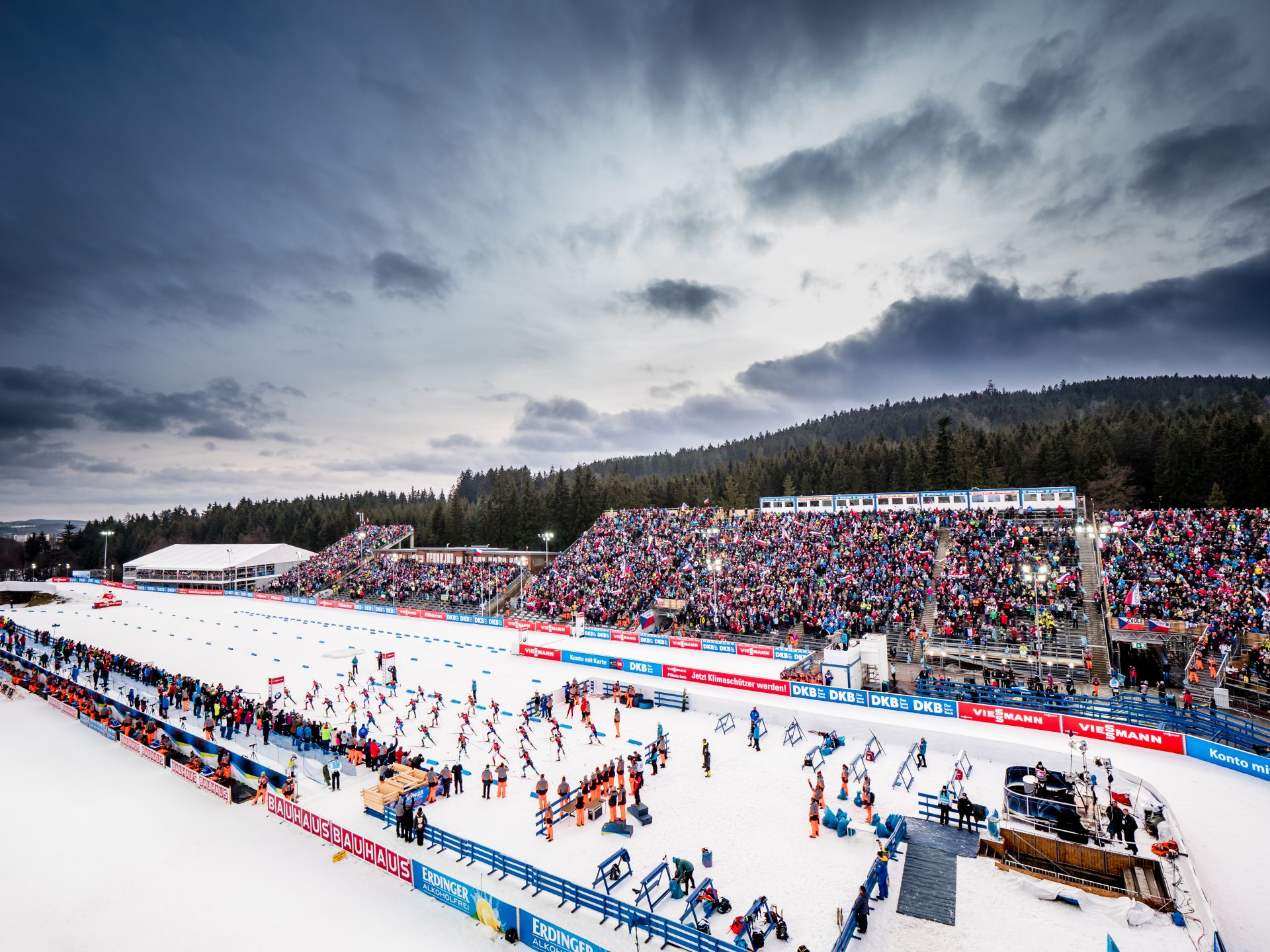 NOVÉ MĚSTO NA MORAVĚ,
KRAJ VYSOČINA
1. Kolo
[Speaker Notes: Ty obrázky jsou takto schválně, nešahat]
Jak se nazývá jedno z nejznámějších děl italského architekta Jana Blažeje Santiniho v kraji Vysočina, zasvěcený Janu Nepomuckému?
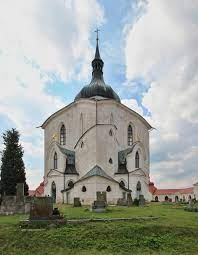 POUTNÍ KOSTEL SV. JANA NEPOMUCKÉHO NA ZELENÉ HOŘE
1. Kolo
Ve kterém kraji se nachází CHKO Železné hory?
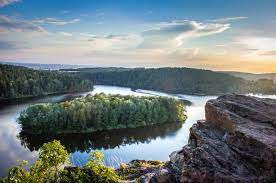 V PARDUBICKÉM KRAJI A V KRAJI VYSOČINA
1. Kolo
Mezi jakými dvěma městy se rozkládá NP Podyjí?
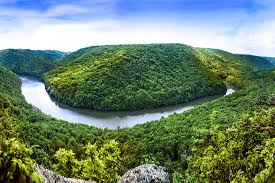 MEZI VRANOVEM NAD DYJÍ A ZNOJMEM
1. Kolo
V severní části JMK se nachází krasová oblast (uveď název a horninu, z níž se skládá)
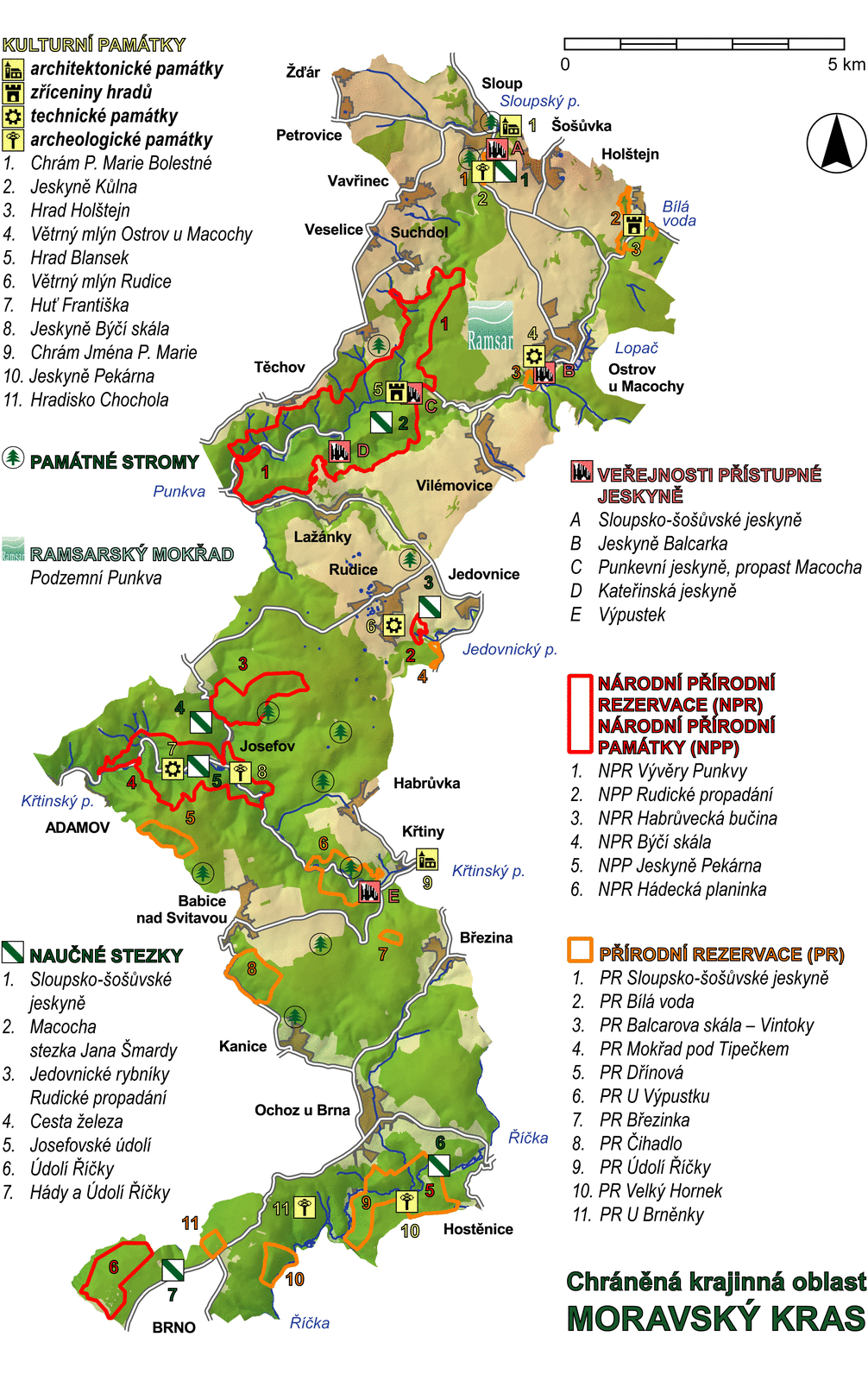 MORAVSKÝ KRAS, VÁPENEC
1. Kolo
V jakém městě Olomouckého kraje se nachází termální lázně?
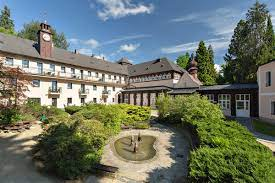 VELKÉ LOSINY
1. Kolo
Jak se jmenuje areál, který se nachází v okrese Břeclav a patří na seznam UNESCO?
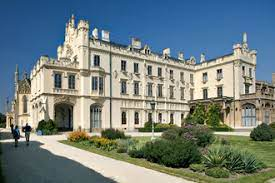 LEDNICKO-VALTICKÝ AREÁL
https://www.gml.cz/studenti/xrocek/geography/lednice.zip
1. Kolo
Jedná se o životodárný bylinný likér typu bitter, vyráběný v Plzni.
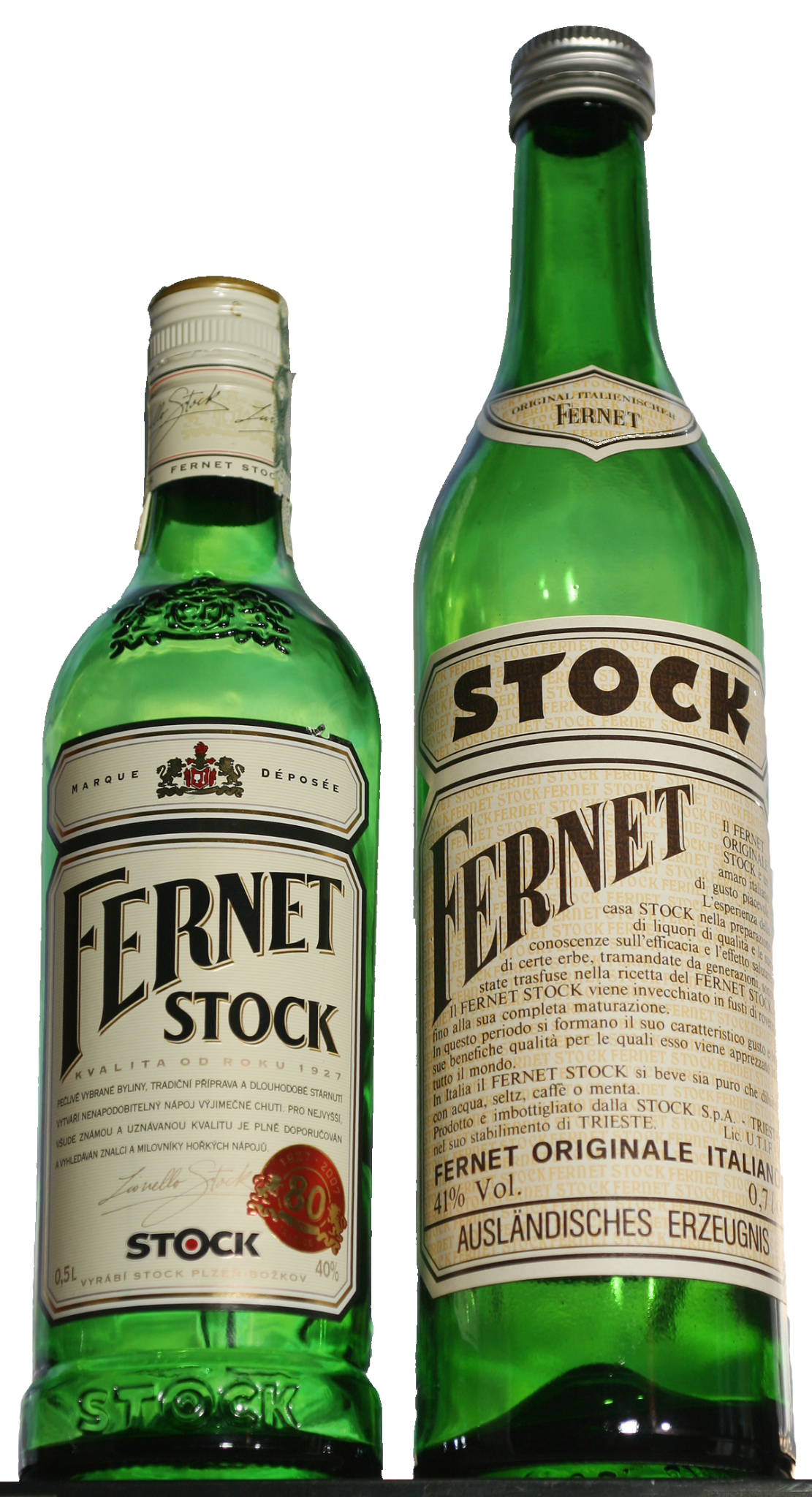 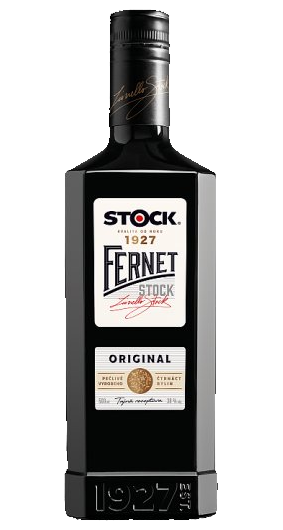 FERNET
1. Kolo
Jaká automobilka sídlící v Moravskoslezském kraji vyráběla vozy pro Rallye Dakar nebo pro cesty Miroslava Zikmunda a Jiřího Hanzelky?
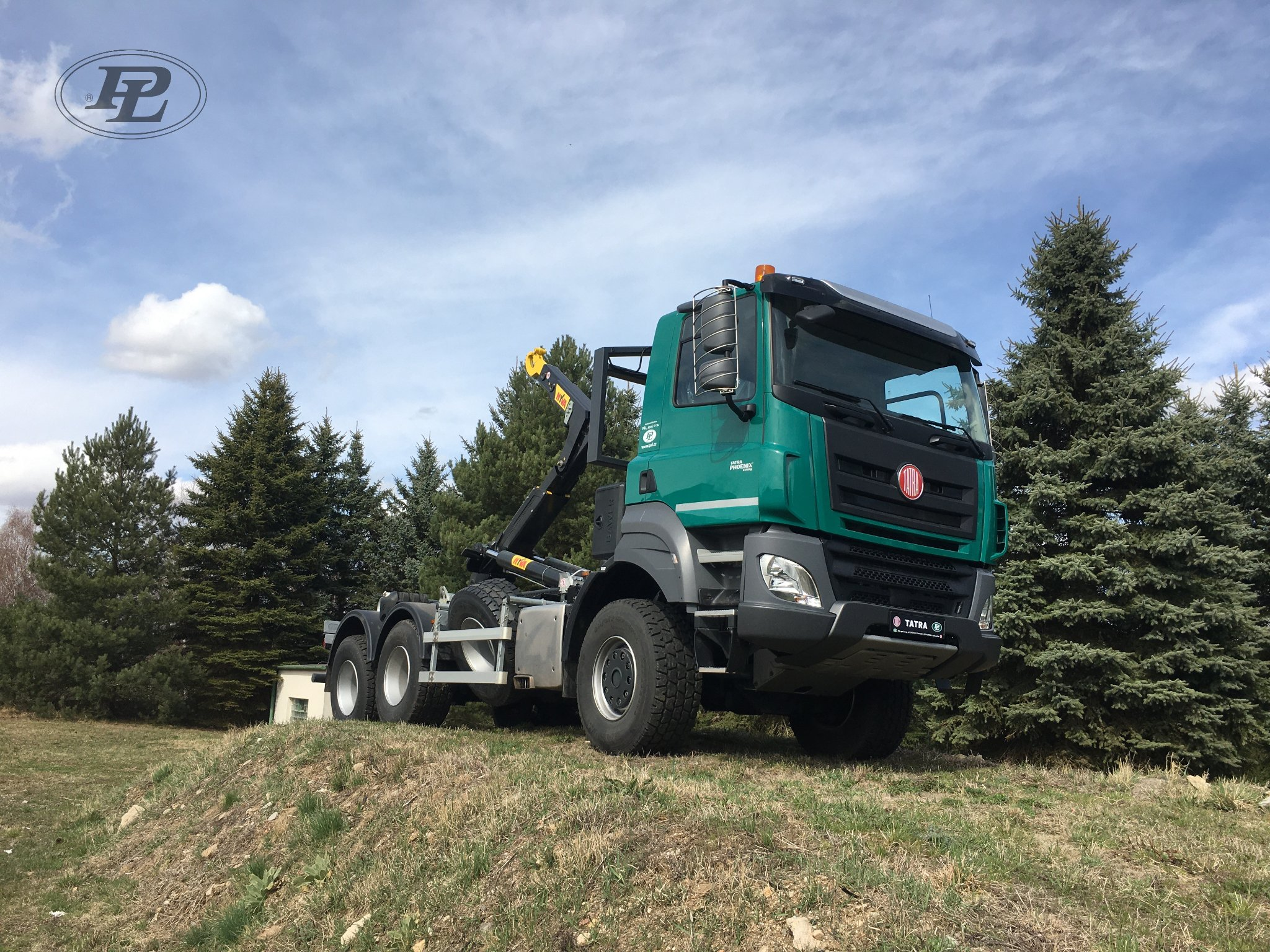 TATRA
1. Kolo
Jakými kraji protéká průplav propojující Otrokovice se Sudoměřicemi a o jaký průplav jde?
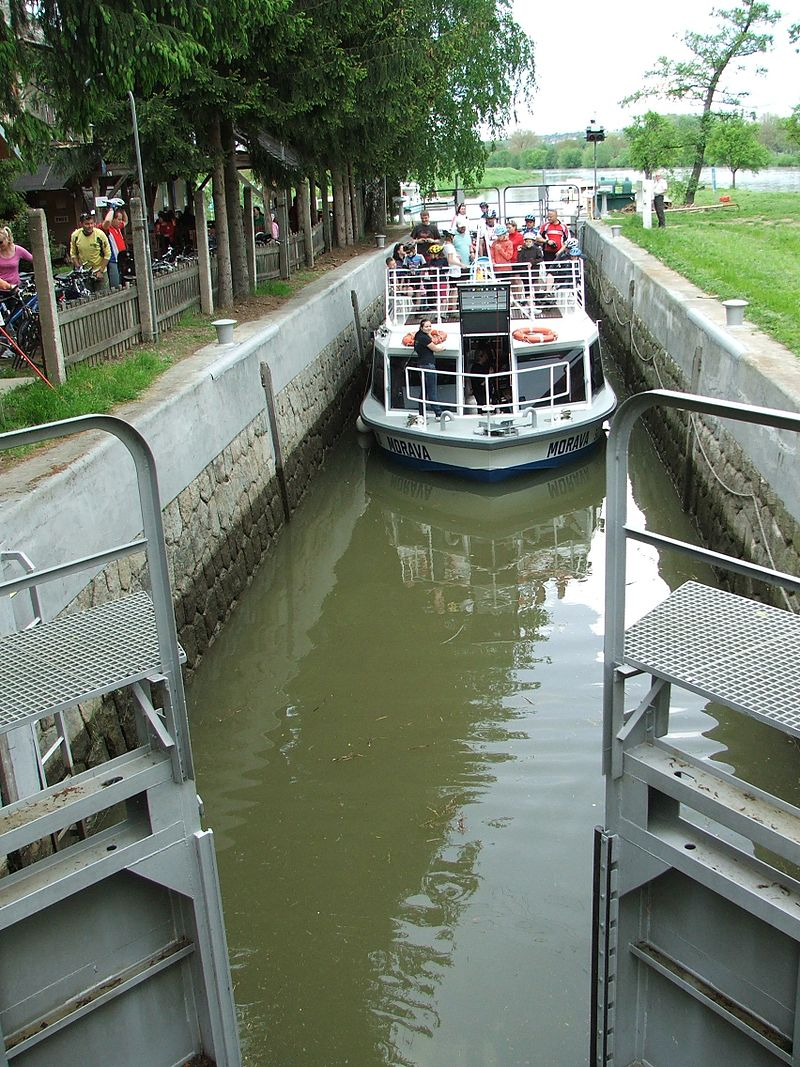 JIHOMORAVSKÝ A ZLÍNSKÝ KRAJ, BAŤŮV KANÁL
1. Kolo
V jakém kraji probíhají jedny z nejtěžších koňských dostihů v Evropě?
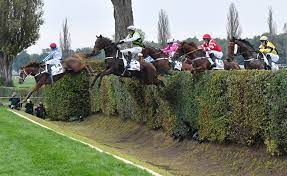 V PARDUBICKÉM KRAJI
1. Kolo
Pro místo na které se ptáme jsou typické dřevěné stavby z konce 19. století. Byly postaveny na návrh architekta Dušana Jurkoviče a nachází se v Moravskoslezských Beskydech.
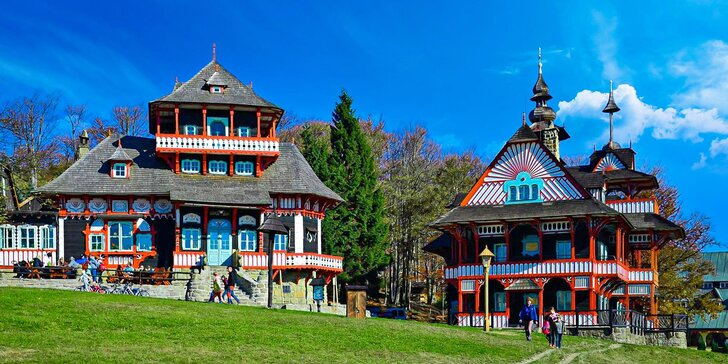 PUSTEVNY
2. Kolo
Jaká je nejvyšší hora Šumavy na území České republiky? Nachází se na hranicích s Rakouskem.
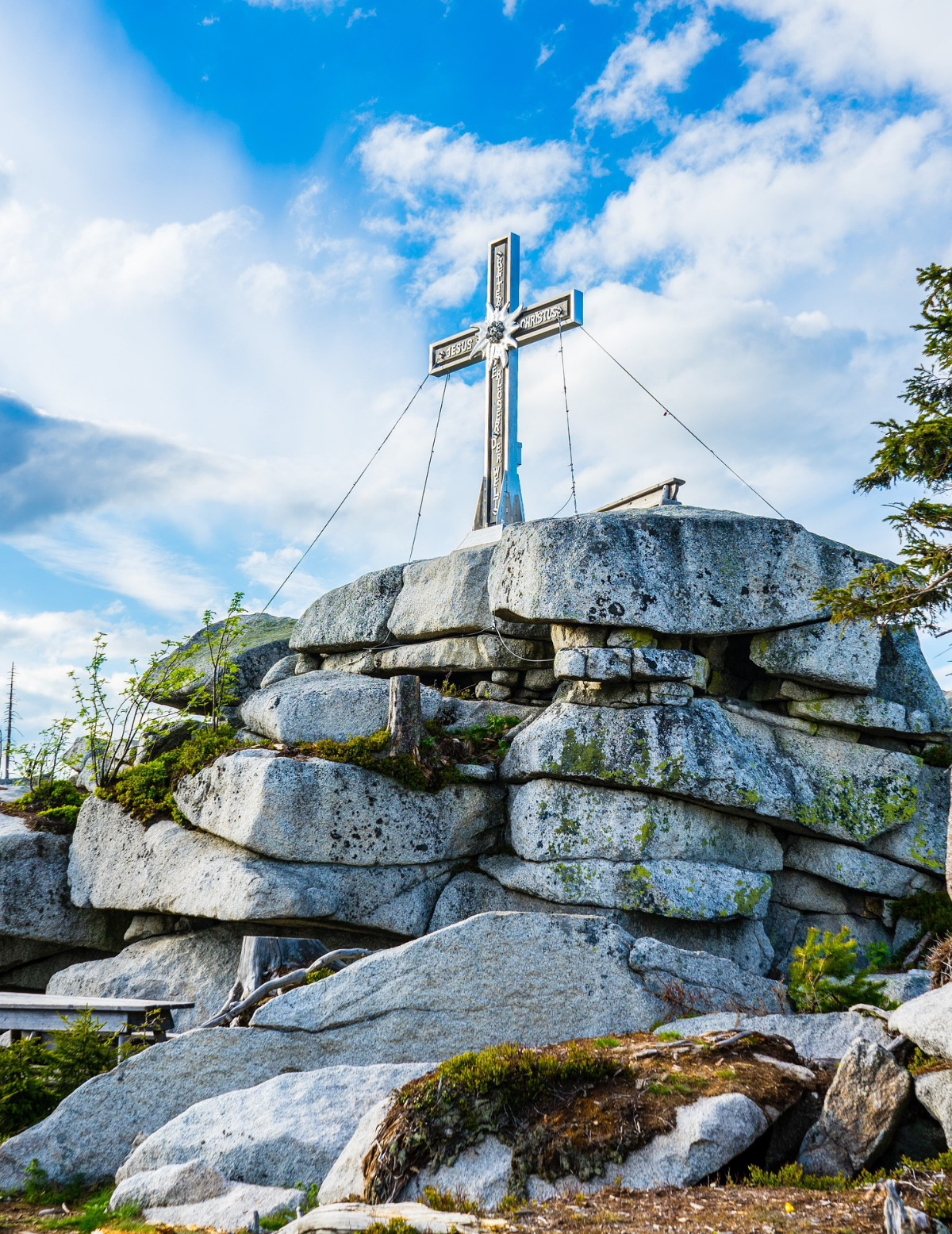 PLECHÝ
2. Kolo
Tento národní pivovar drží ocenění za nejlepší speciál na světě. Je to jeden z největších vývozců piva v České republice. V názvu má jméno města, kde se nachází.
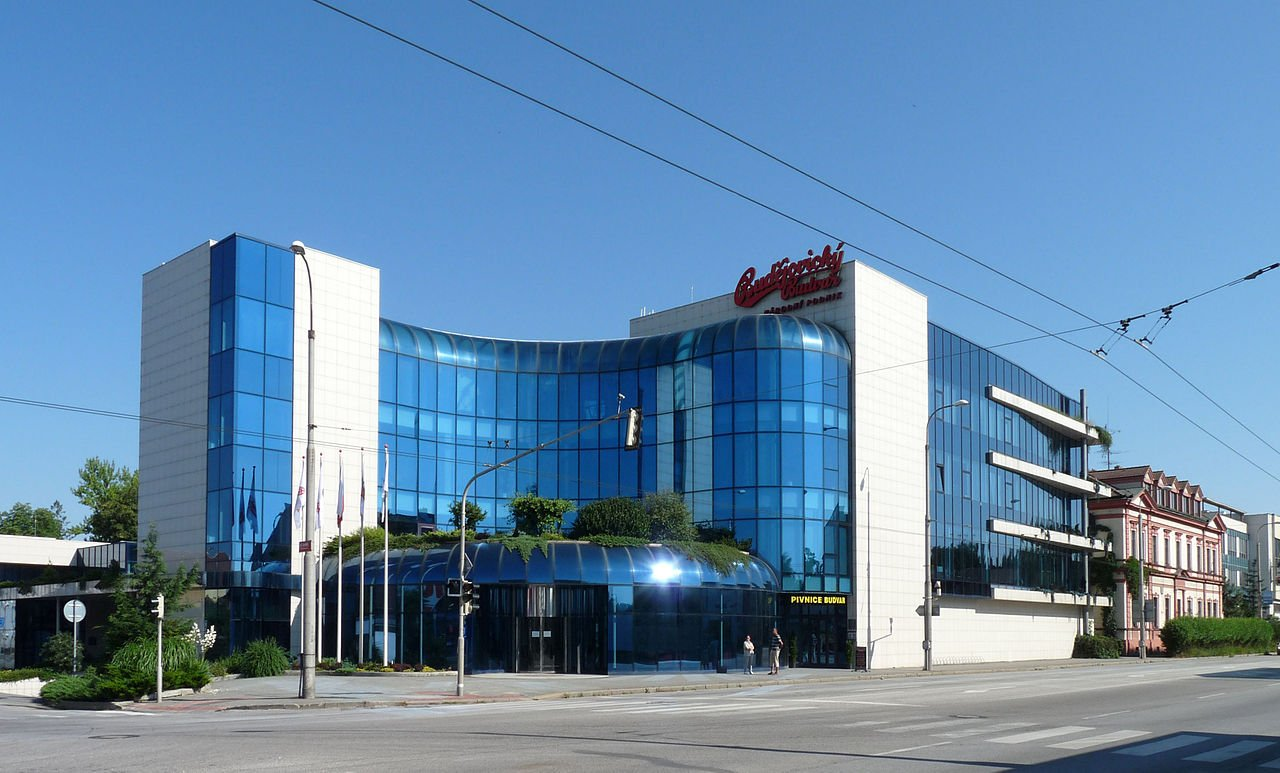 BUDĚJOVICKÝ BUDVAR
2. Kolo
Výrobce klavírů a pianin sídlící Hradci Králové.
Také je je největším evropským výrobcem akustických klavírů a pianin, exportující do více než 60 zemí.
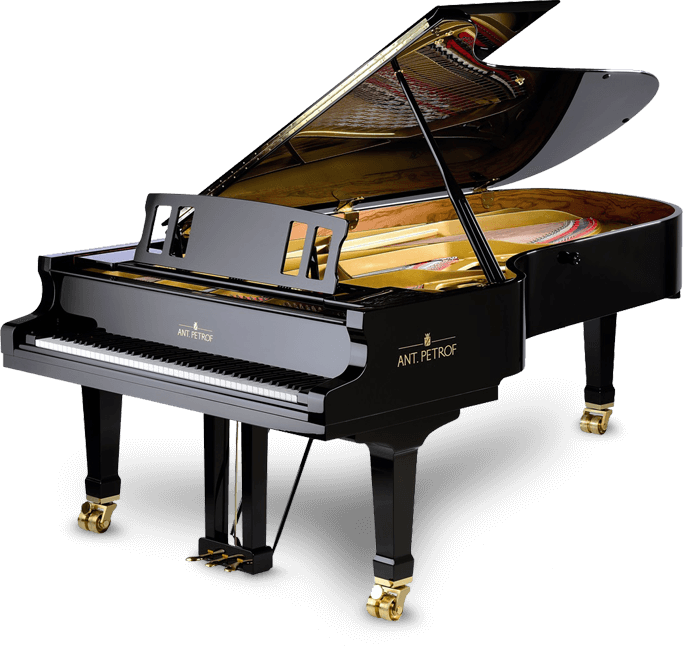 PETROF, spol. s r.o.
2. Kolo
Jak se jmenuje firma, která vyrobila tuto motorku
a teď vyrábí tento samopal?
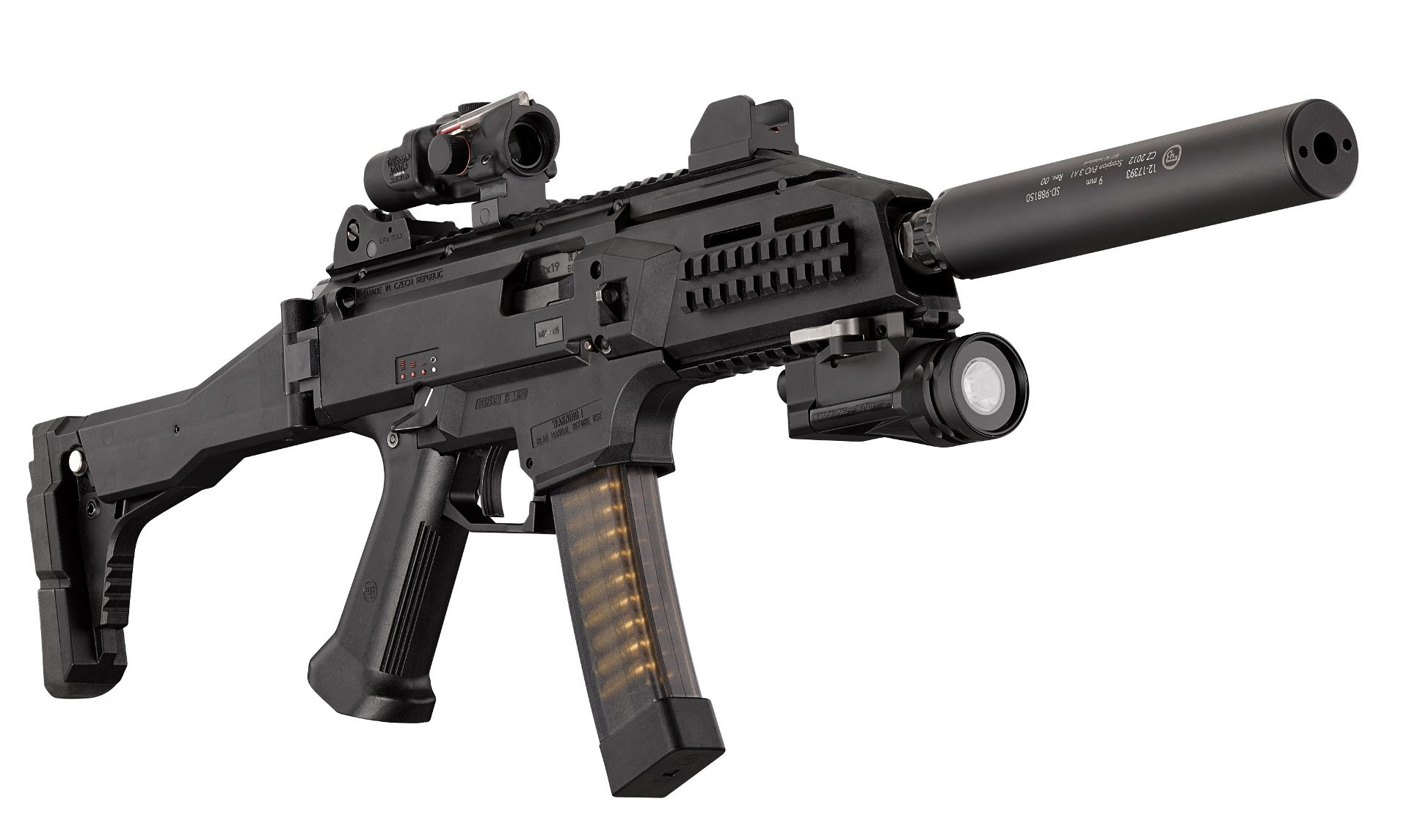 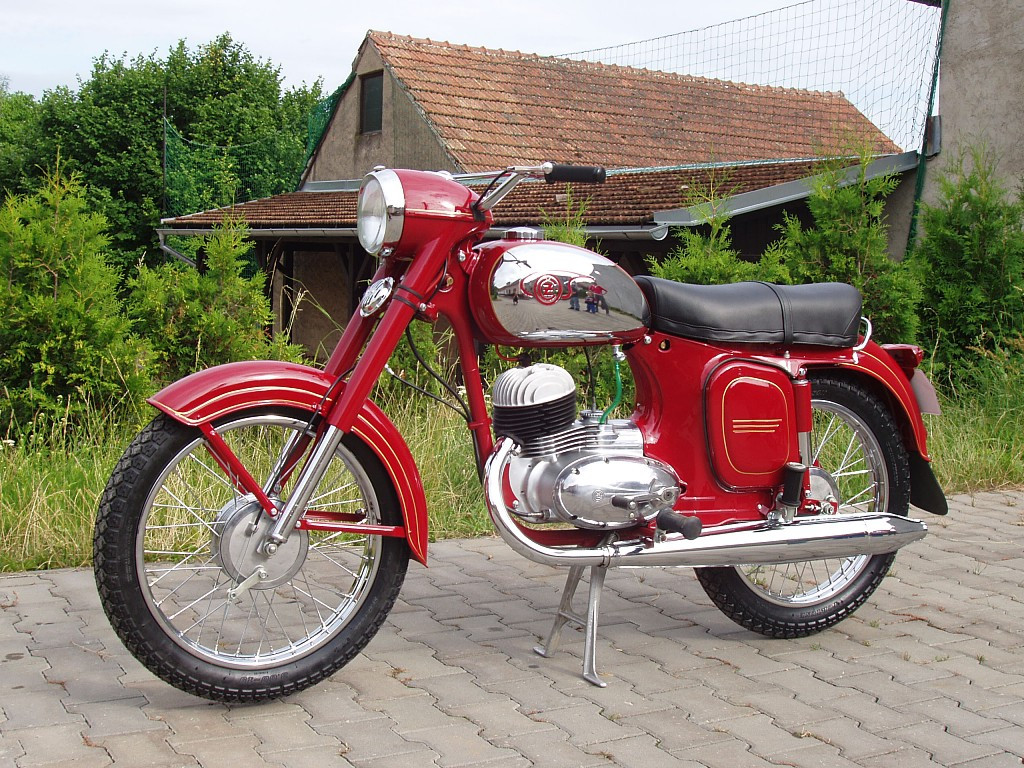 ČESKÁ ZBROJOVKA
2. Kolo
Známé skalní město s  labyrintem, gotickou bránou a křišťálově průhlednou pískovnou nacházející se v okrese Náchod se nazývá:
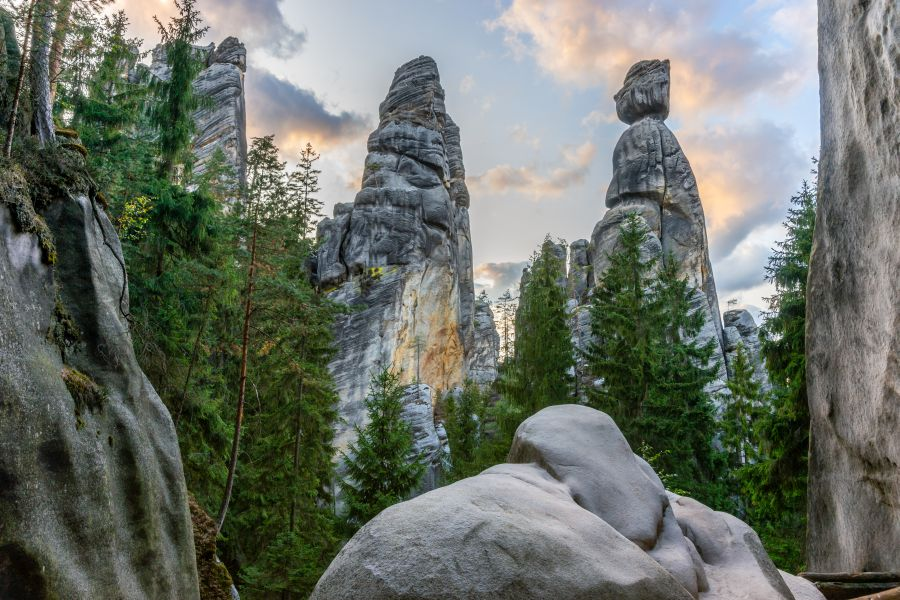 ADRŠPAŠSKO-TEPLICKÉ SKÁLY + SKALNÍ MĚSTO
2. Kolo
Jak se nazývá největší český výrobce porcelánu s korunkou ve znaku? Porcelán vyrábí od roku 1794. Firma sídlí v obci Nová Role u Karlových Varů.
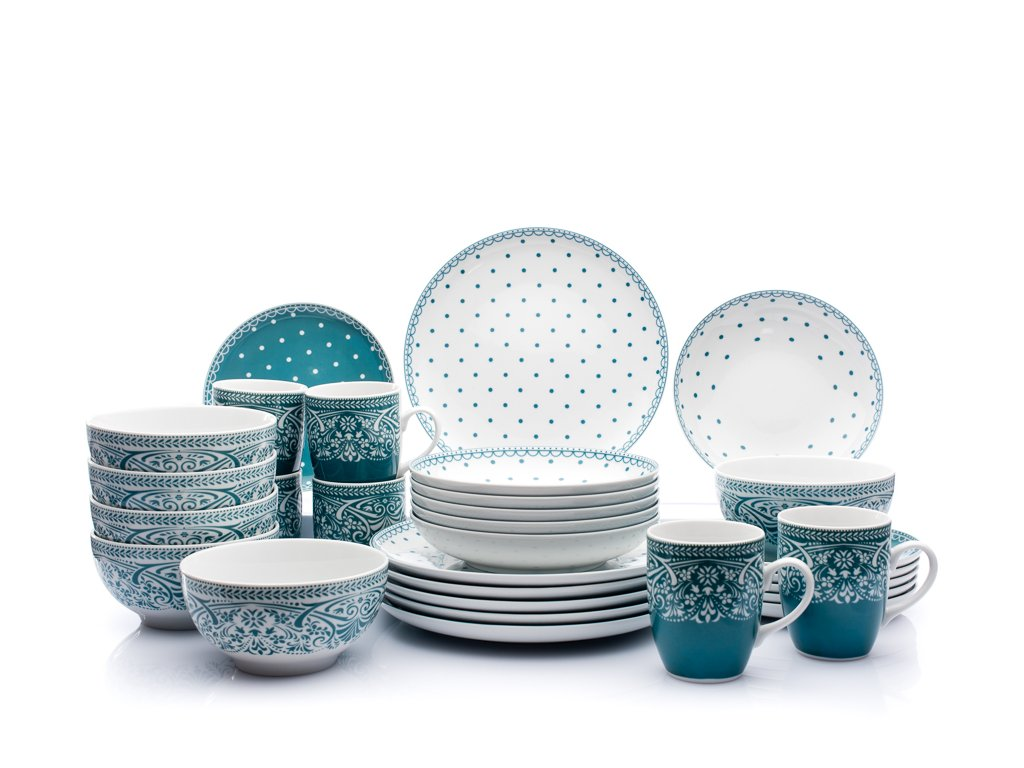 PORCELÁN THUN
2. Kolo
Uveďte krajské město kraje, ve kterém se nachází nejmenší NP v ČR.
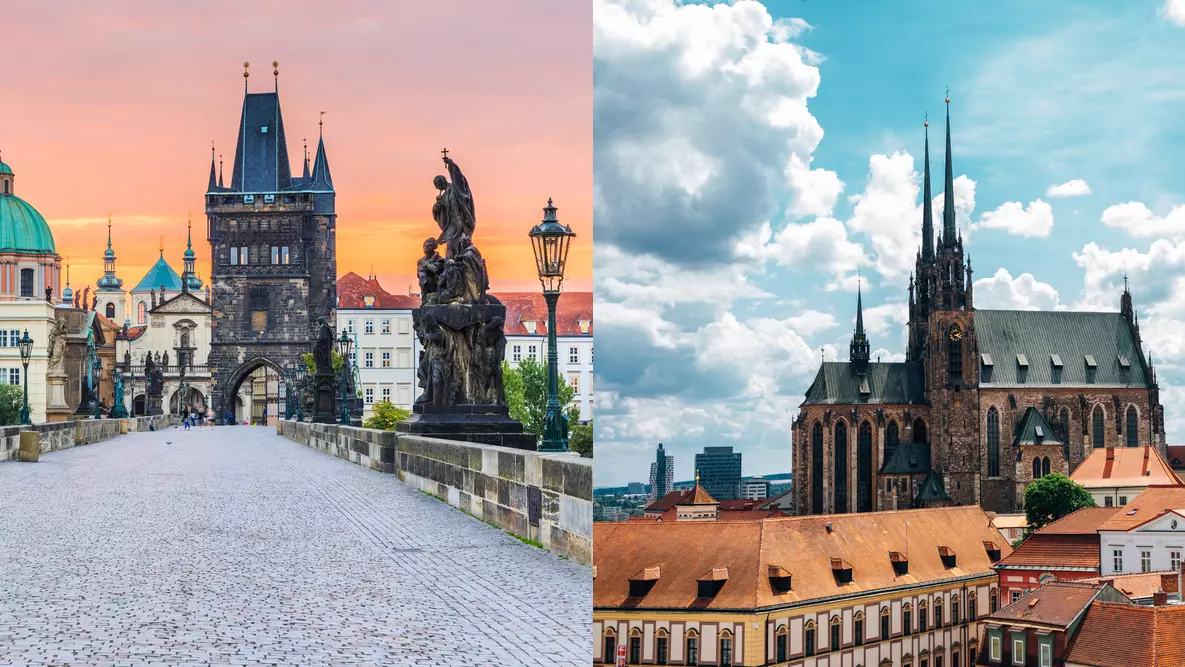 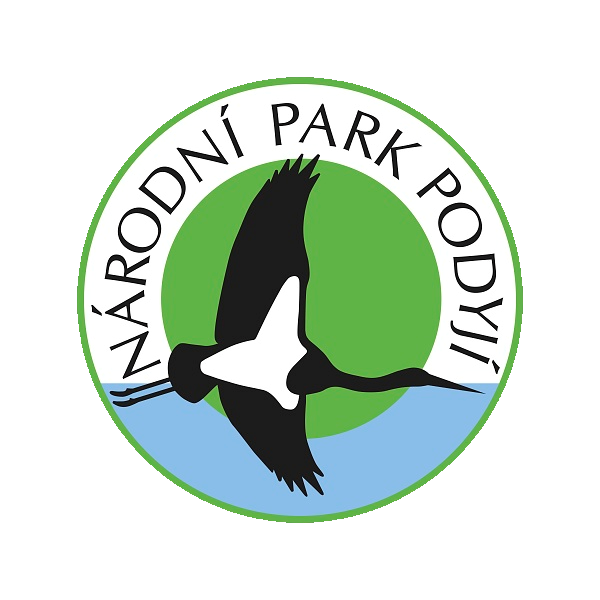 BRNO
2. Kolo
V jakém kraji se nachází a jak se jmenuje 5. největší přehrada České republiky? Je využívána pro lodní dopravu i k rekreaci a různým vodním sportům.
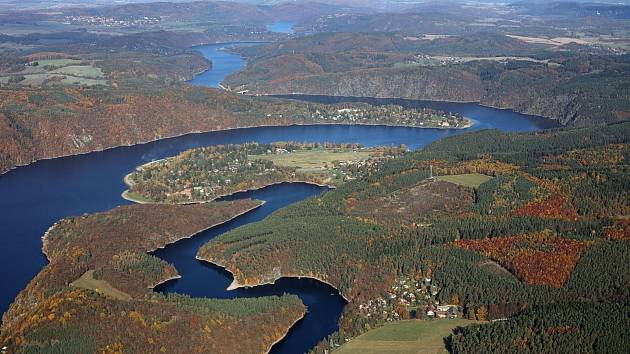 SLAPY - STŘEDOČESKÝ KRAJ
2. Kolo
Otáčivé hlediště se nachází v zahradě známého českého zámku. Areál tohoto státního známku je jeden z nejrozsáhlejších ve střední Evropě. Nachází se zde 5 nádvoří.
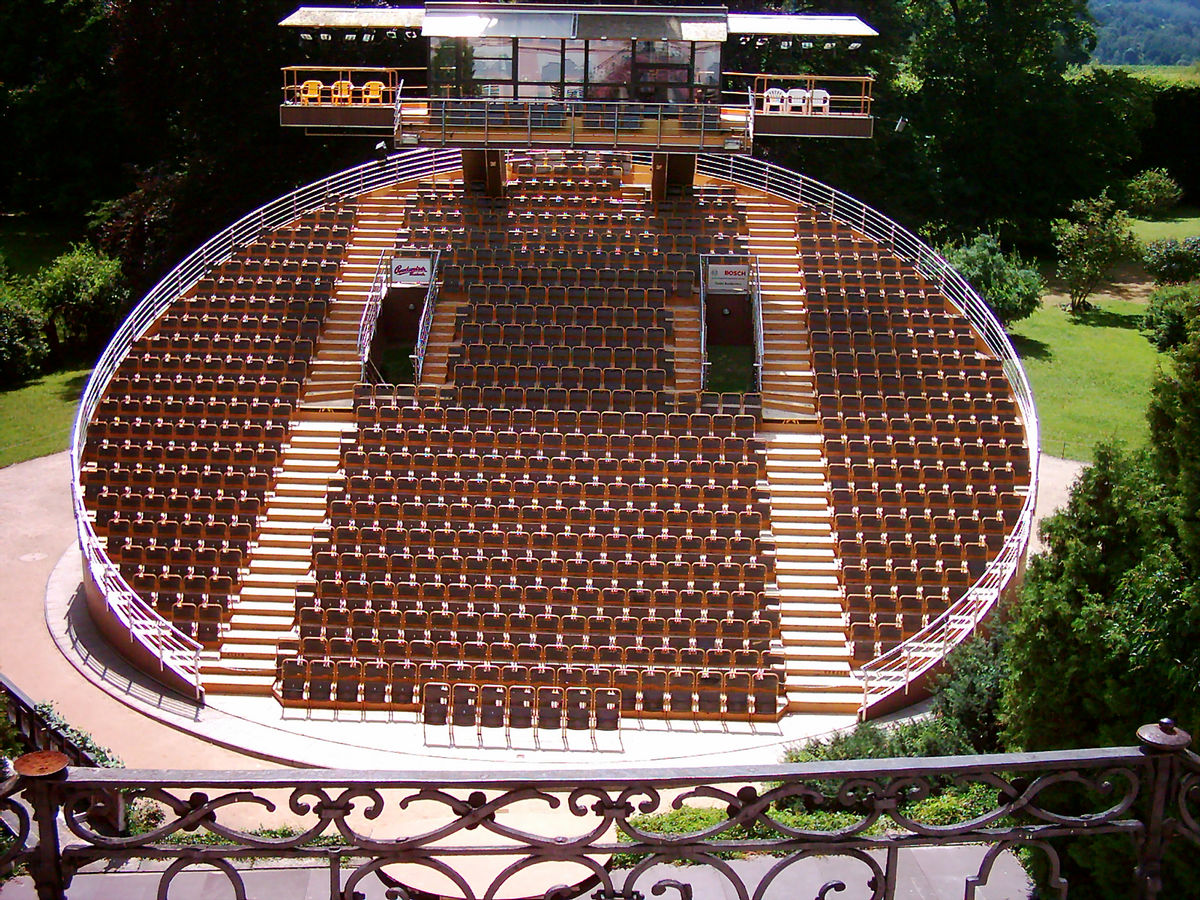 ČESKÝ KRUMLOV
2. Kolo
Pivovar nacházející v krajském městě v západních čechách,  nyní tento pivovar spadá  pod japonskou společnost Asahi.
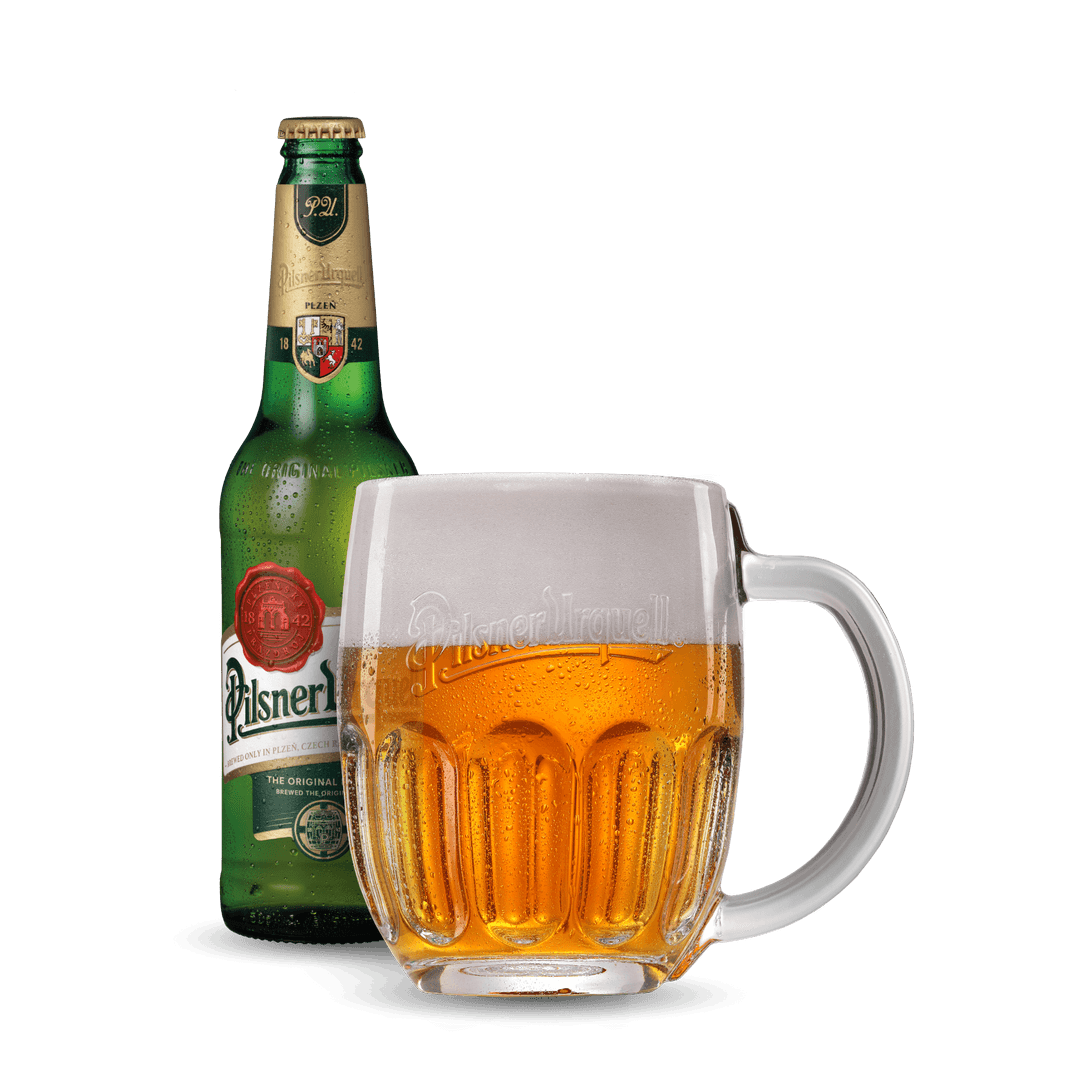 PLZEŇSKÝ PRAZDROJ
2. Kolo
Nejmladší česká přehrada, kterou prochází historická hranice Moravy a Slezska a leží na řece Moravici nese název:
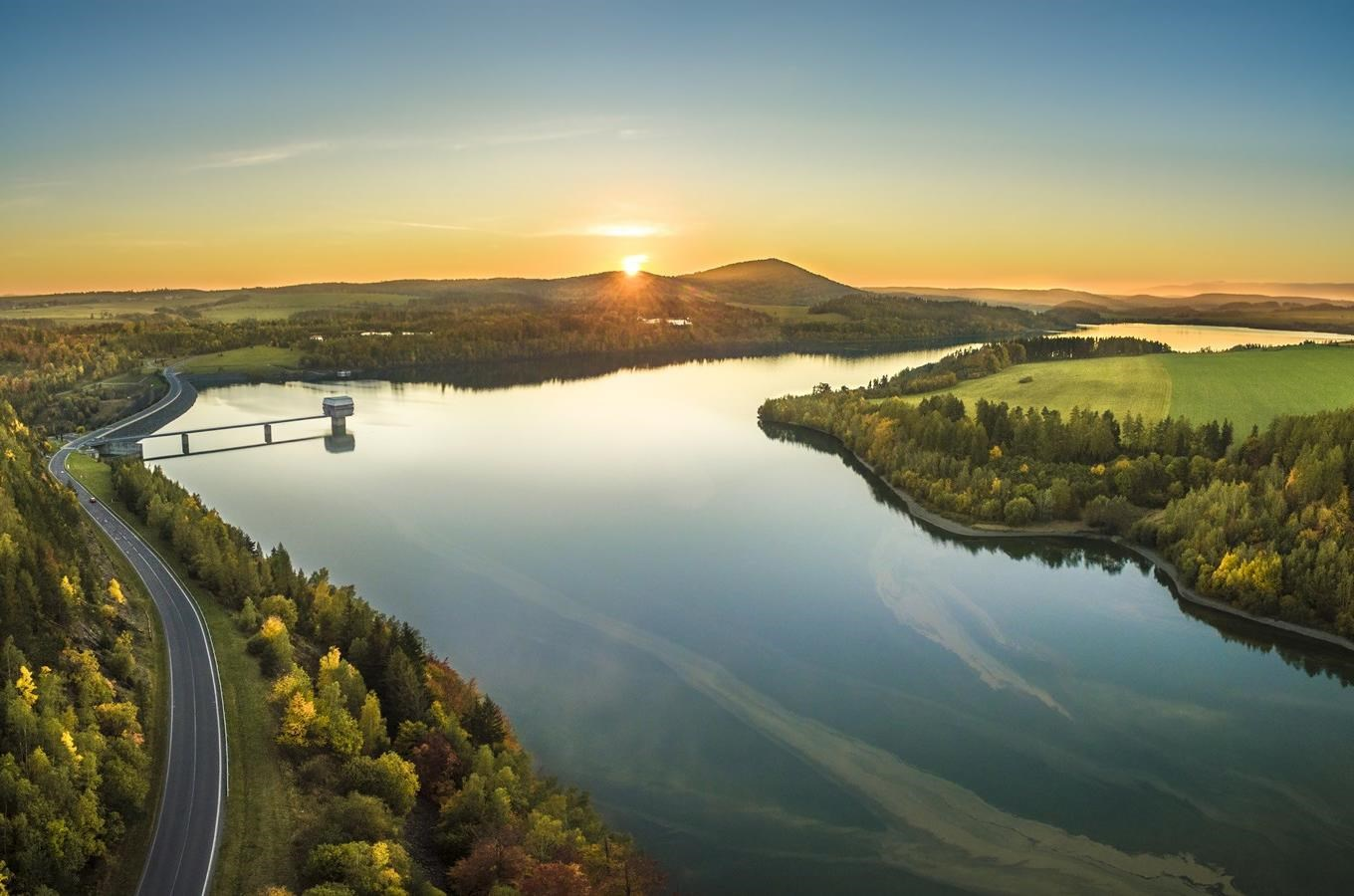 SLEZSKÁ HARTA
2. Kolo
Jak se nazývají naše dvě sopky nacházející se v pohoří Nízký Jeseník? Tyčí se nad vodní nádrží Slezská Harta.
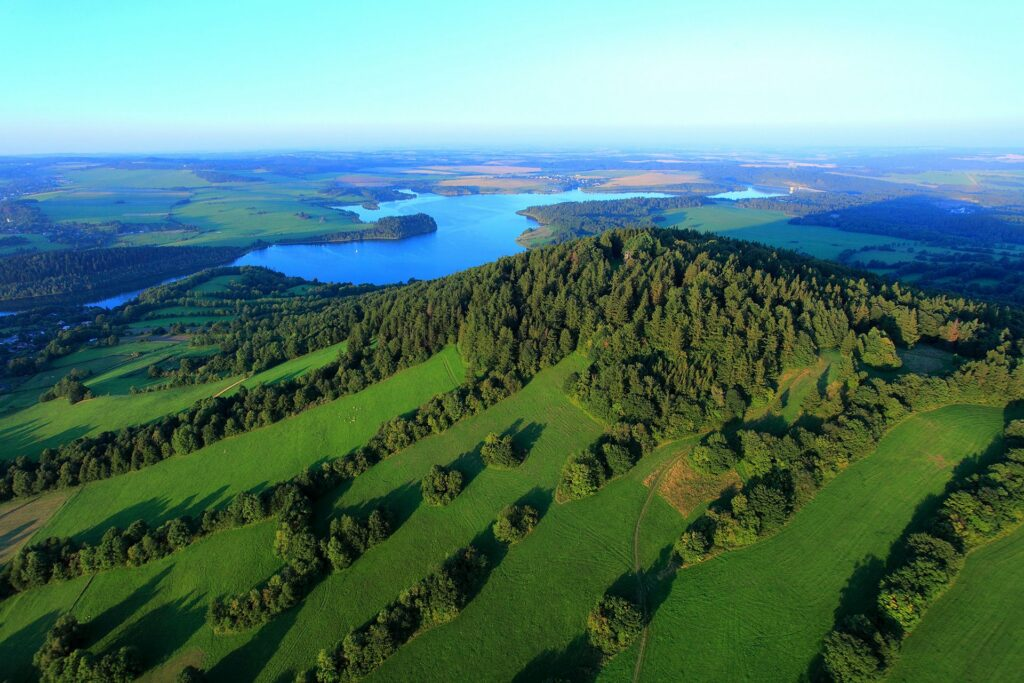 VELKÝ A MALÝ ROUDNÝ
2. Kolo
Jaká česká firma je významným výrobcem autobusy pro městskou dopravu? Jejich sídlo se nachází blízko Ústí nad Orlicí.
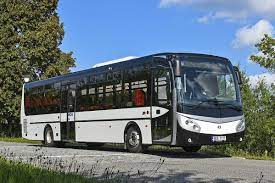 SOR LIBCHAVY
2. Kolo
Jedná se o okruh, který se rozprostírá kolem centra Hradce králové. V lázních Bohdaneč se nachází stejnojmenná naučná stezka.
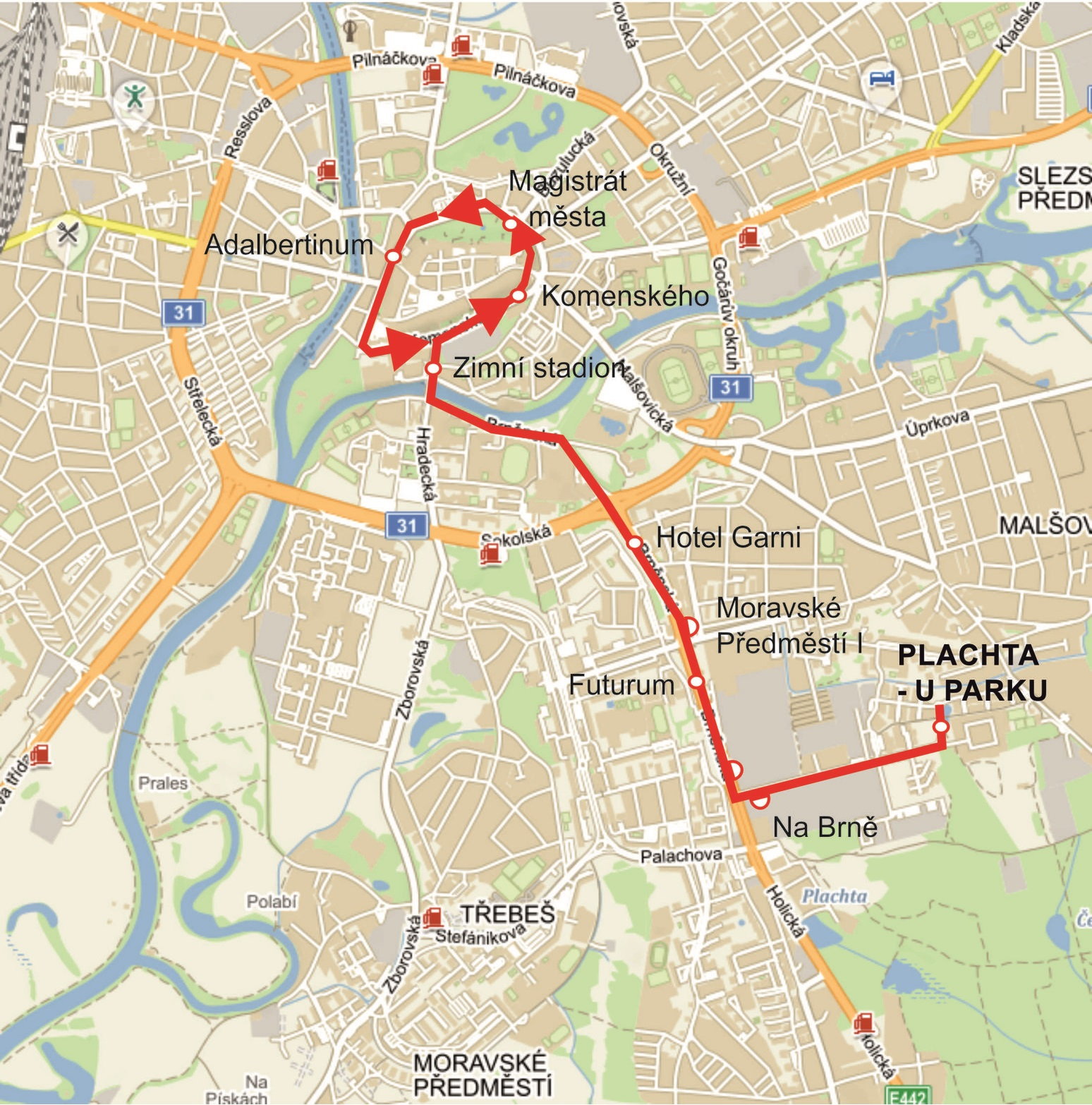 GOČÁRŮV OKRUH
2. Kolo